JPEG Privacy & Security Introduction and Scope
Prof. Touradj Ebrahimi
JPEG Convener
13 October 2015
www.jpeg.org
1
Copyright management remains an issue!
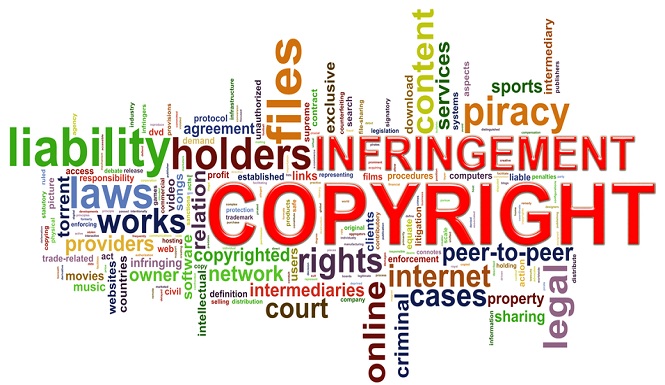 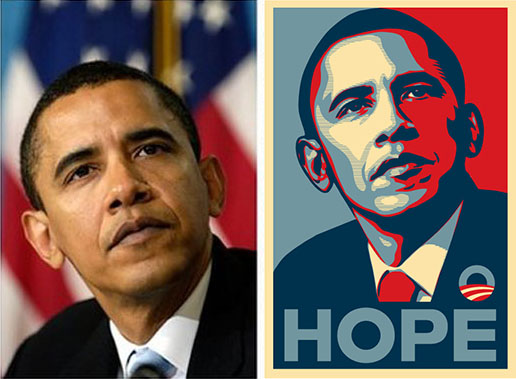 13 October 2015
www.jpeg.org
2
Privacy is becoming a concern!
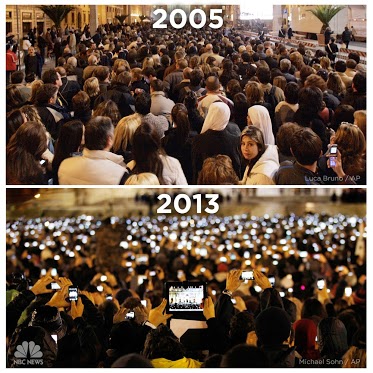 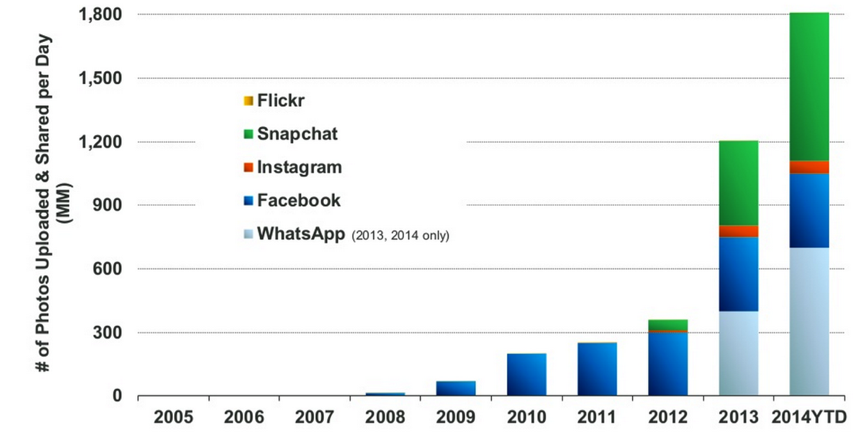 Source: KPCB 2014 Internet Trends, estimates based on publicly disclosed company data.
13 October 2015
www.jpeg.org
3
Why is privacy protection so difficult to resolve?
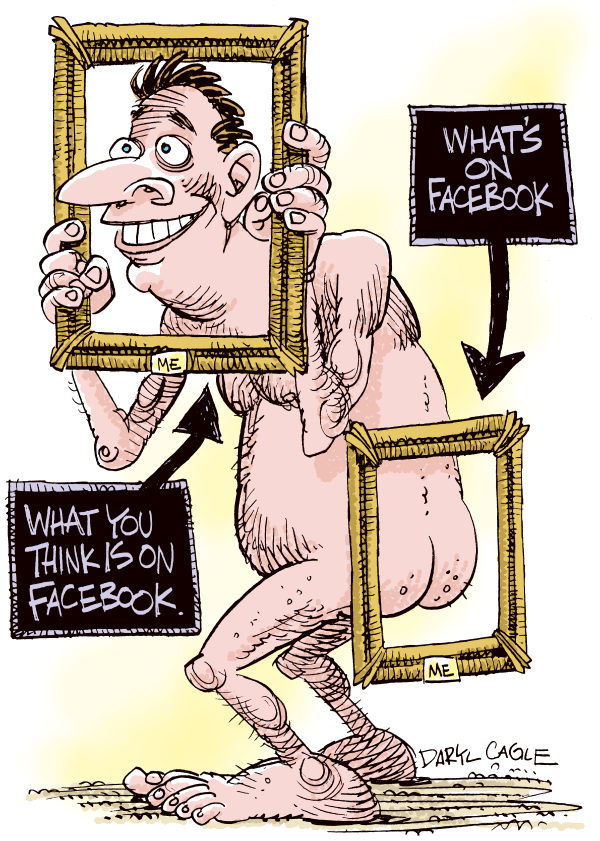 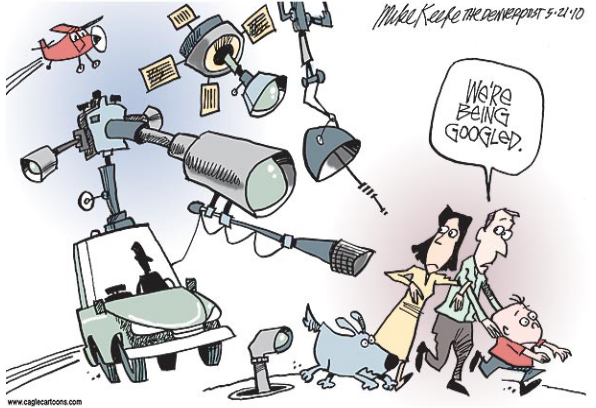 13 October 2015
www.jpeg.org
4
Why is privacy protection so difficult to resolve?
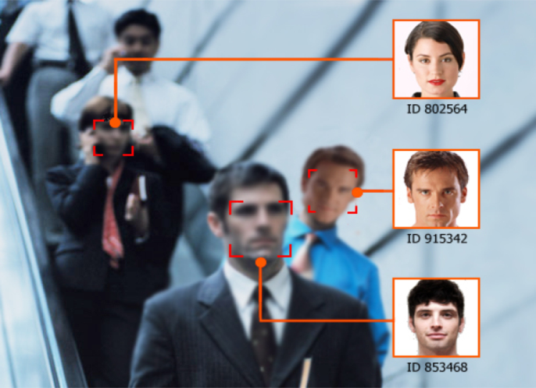 New technologies to better analyze,  annotate, search and interpret data
Lack of awareness and education
Lack of incentives from those who can contribute to solutions
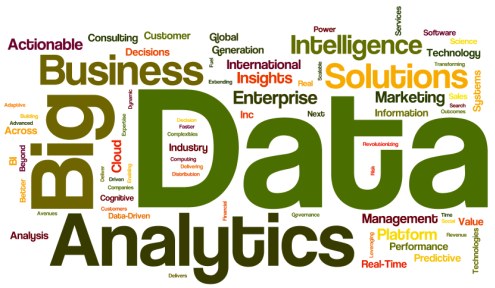 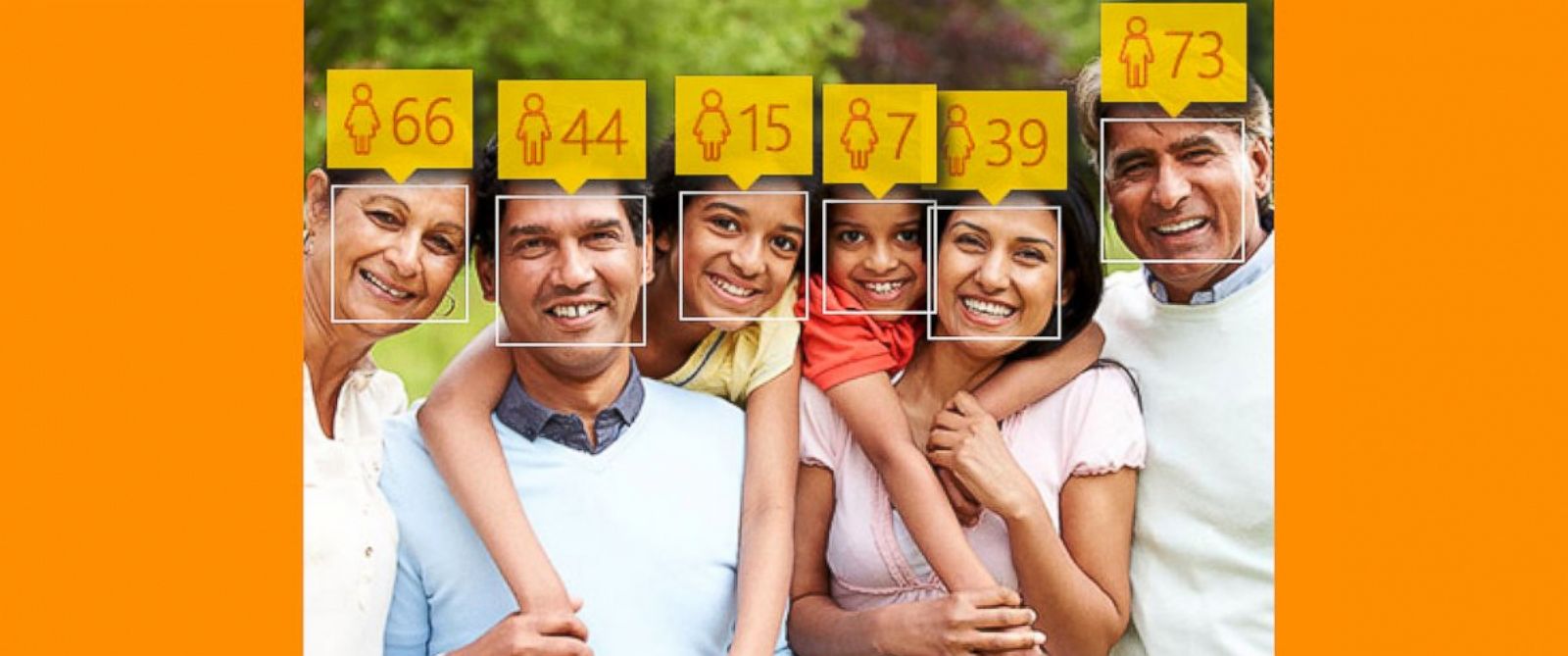 13 October 2015
www.jpeg.org
5
Social media/networks business model
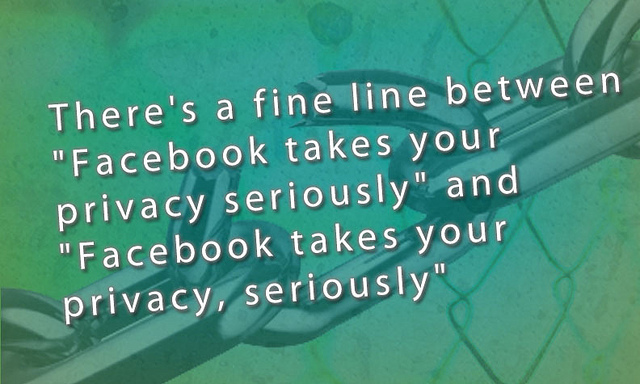 User profiling



Targeted advertisement/marketing
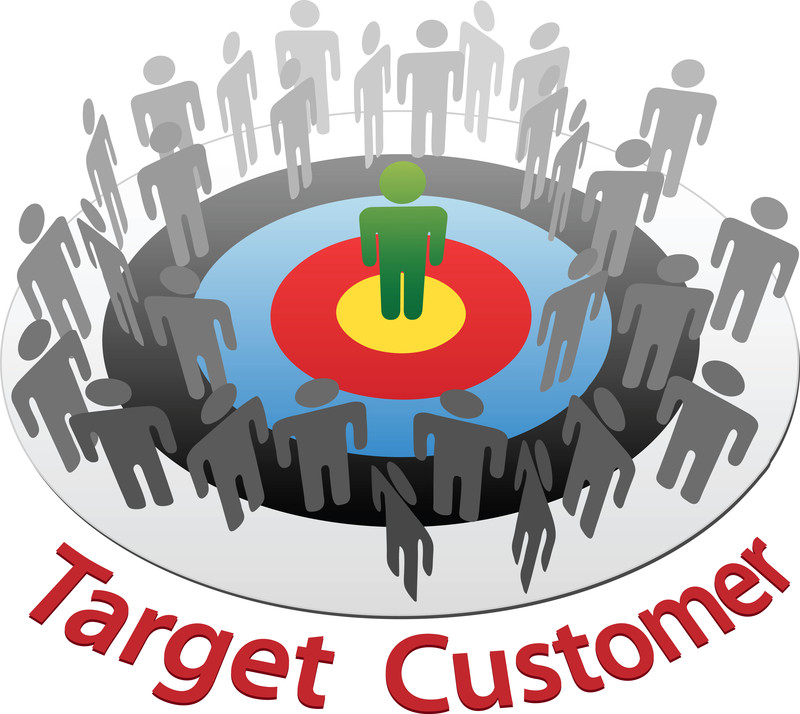 JPSEC: Secure JPEG 2000
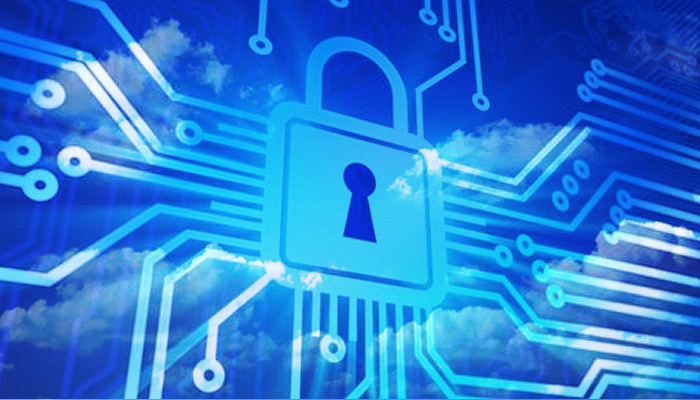 Confidentiality via encryption and selective encryption 
Integrity verification 
Source authentication
Conditional access 
Registered content identification 
Secure scalable streaming and secure transcoding
13 October 2015
www.jpeg.org
7
Let us not forget the future of imaging!
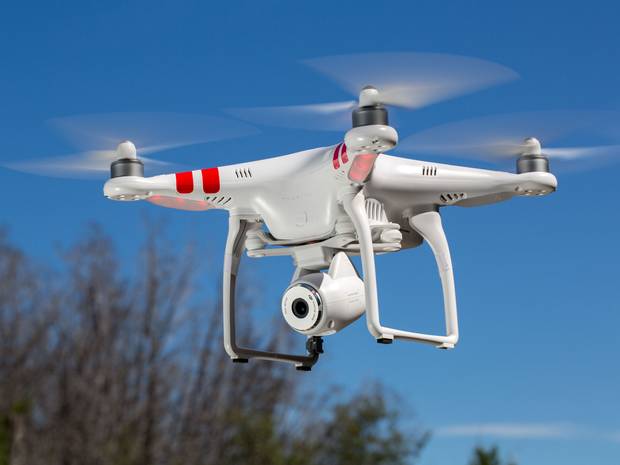 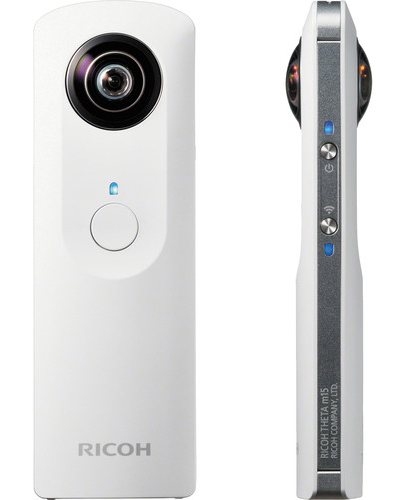 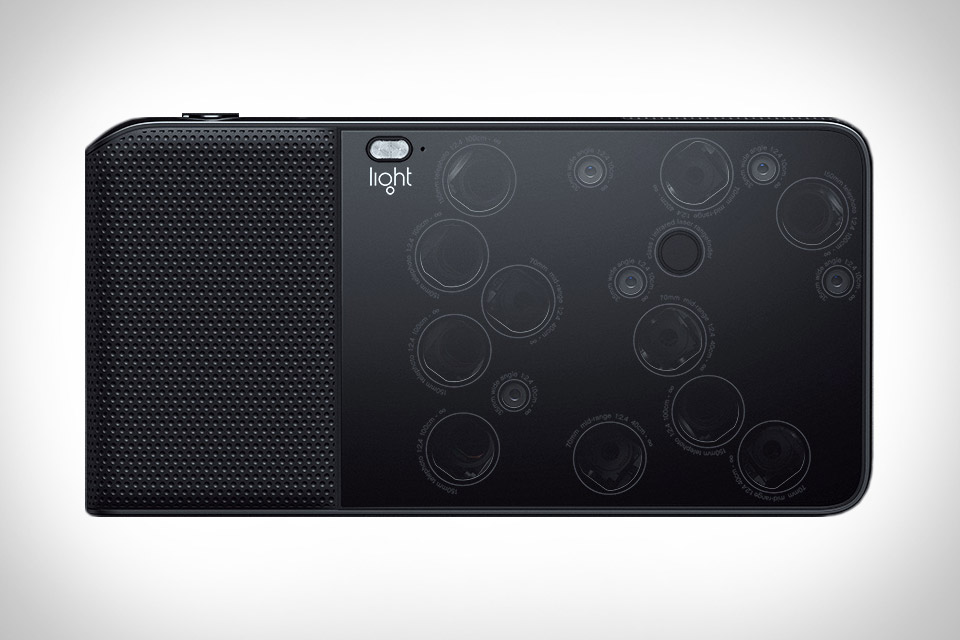 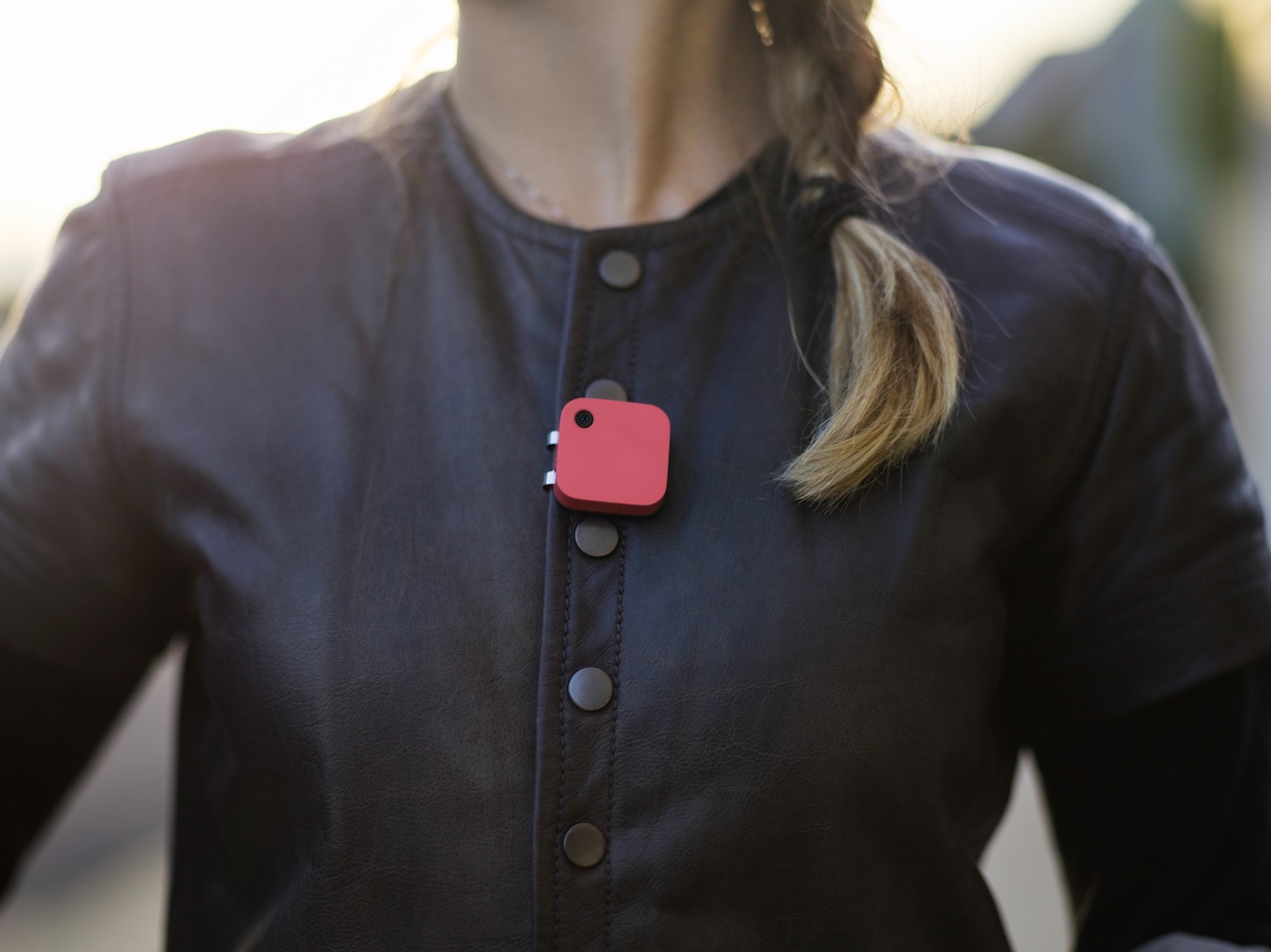 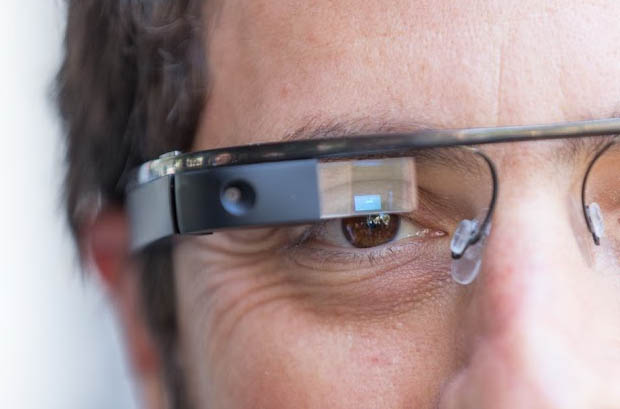 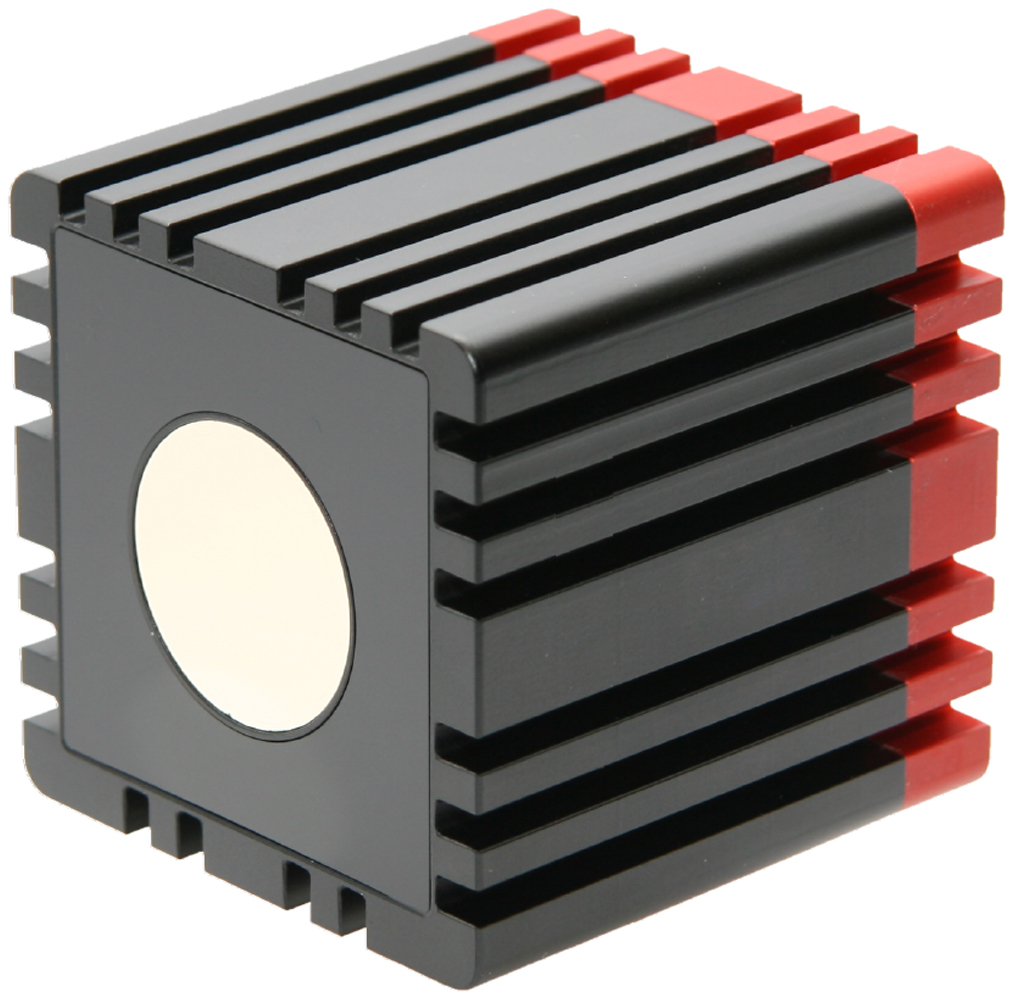 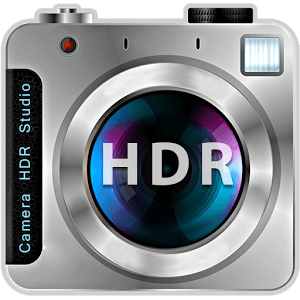 13 October 2015
www.jpeg.org
8
Impact of new imaging on privacy and security
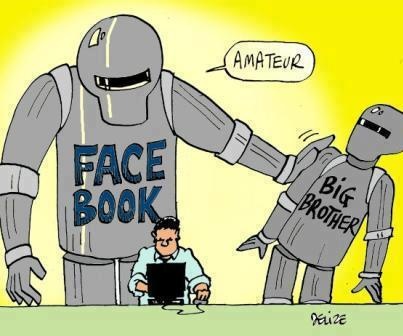 LDR image
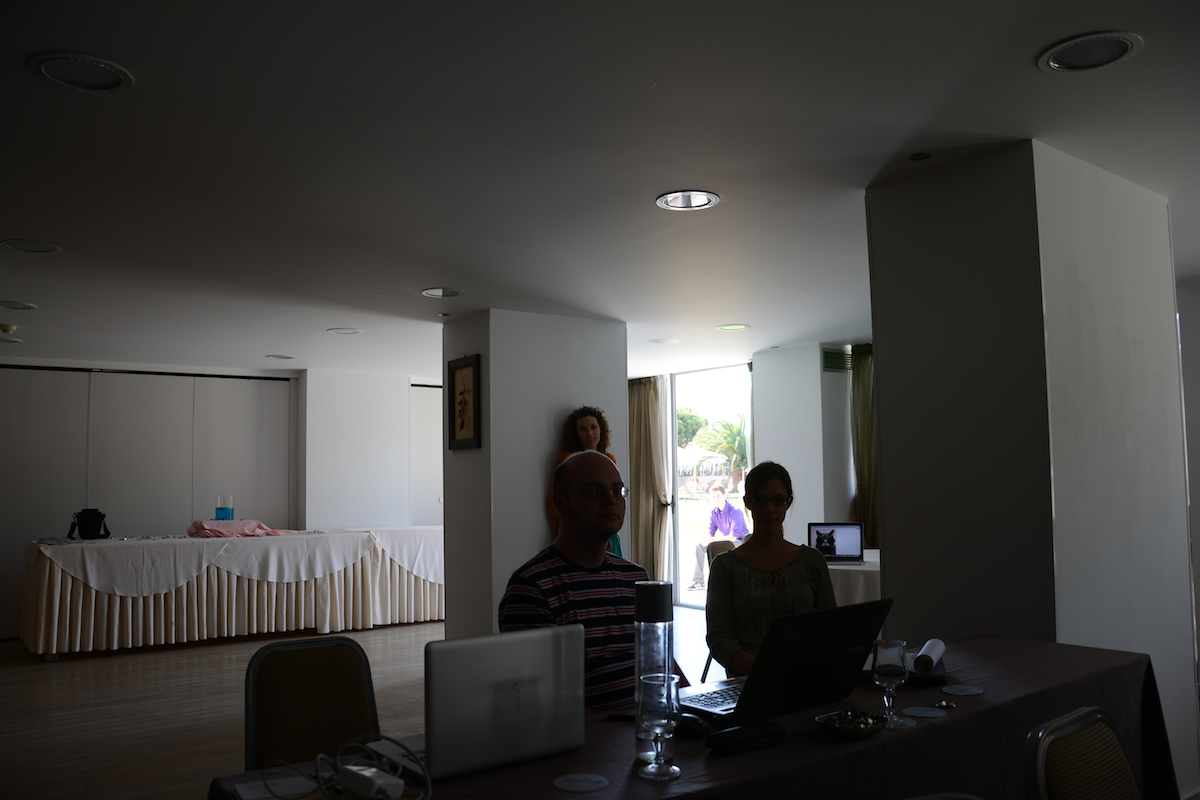 HDR image
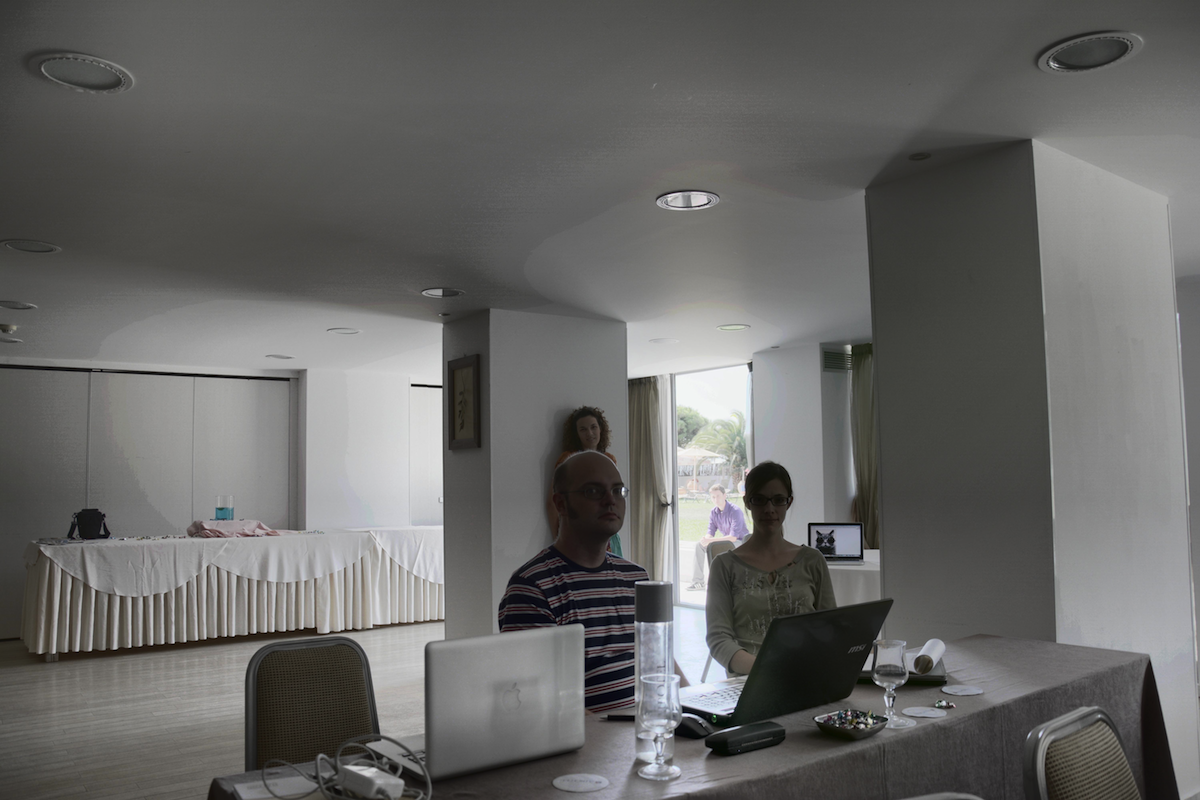 JPEG Privacy & Security
SOI
SOI
APP1 (Exif)
JPEG-1 decoder
APP1 (Exif)
APP3 (JPSearch)
APP1 (Exif)
APP3 (JPSearch)
Image Data
APP11
(protected metadata)
APP1 (Exif)
Image Data
APP3 (JPSearch)
APP11
(protected
image data)
JPEG Privacy & Security
decoder
APP11
(protected metadata)
Image data
13 October 2015
www.jpeg.org
12
APP11
(protected
image data)
EOI
EOI
JPEG compatible
codestream with
data protection
original JPEG
codestream
Image data
Looking forward to an exciting workshop
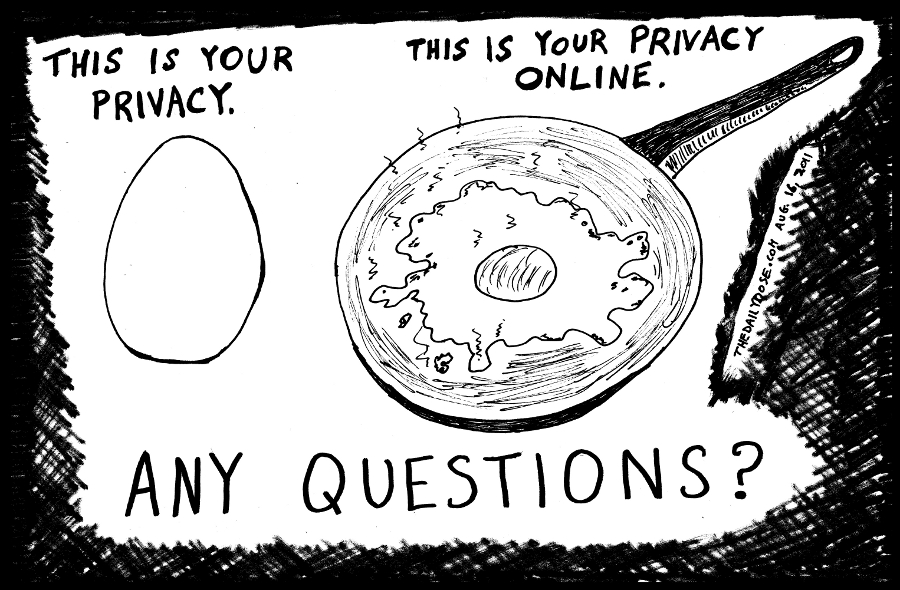 13 October 2015
www.jpeg.org
13